С начала берем проволоку.
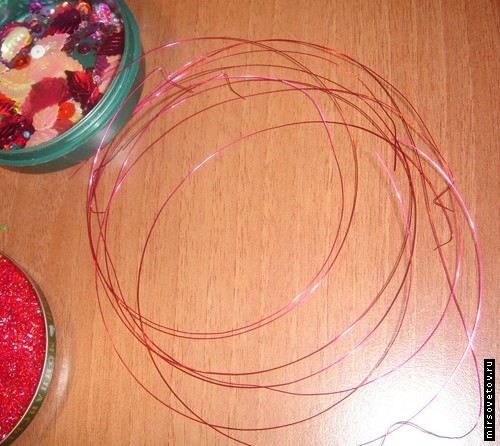 Нанизываем на проволоку 11 бисеринок складываем их в петельку  и скручиваем  под бисером несколько раз, на расстоянии около 5-7 см от конца проволоки. Высота скрутки должна быть не больше 0,5 см. Отступив 1 см, делаем еще одну такую же петельку.
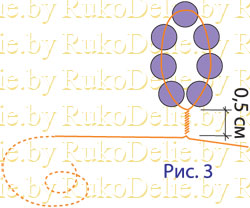 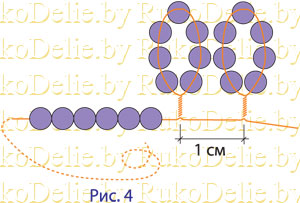 Таким образом делаем несколько петелек (обязательно нечетного количества), оставляя свободный конец проволоки длиной 5-7 см.
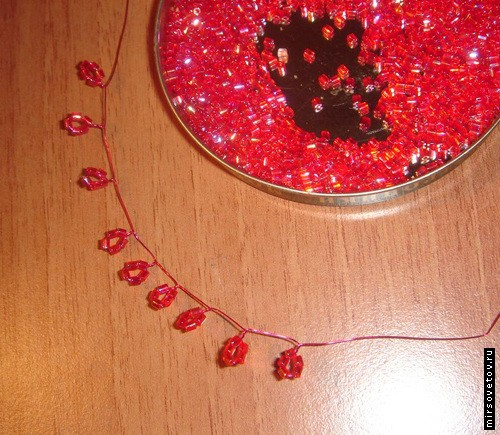 Потом сгибаем проволоку на центральной петельке.
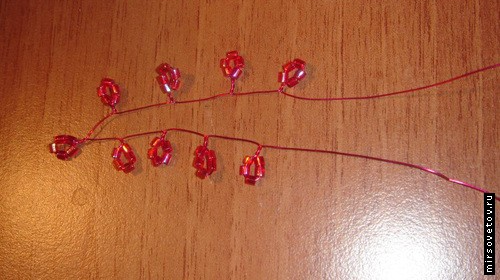 И скручиваем ее концы между собой.
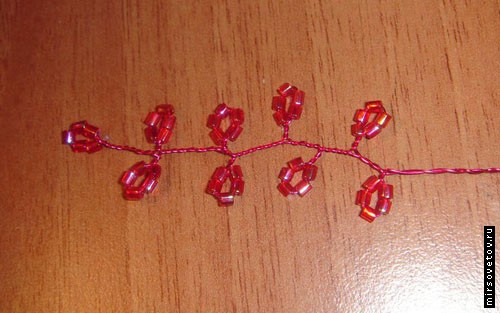 Затем когда веточки будут готовы, приступаем к сборке. Скручивая веточки между собой, необходимо образовать пучки из 3-4 веточек.
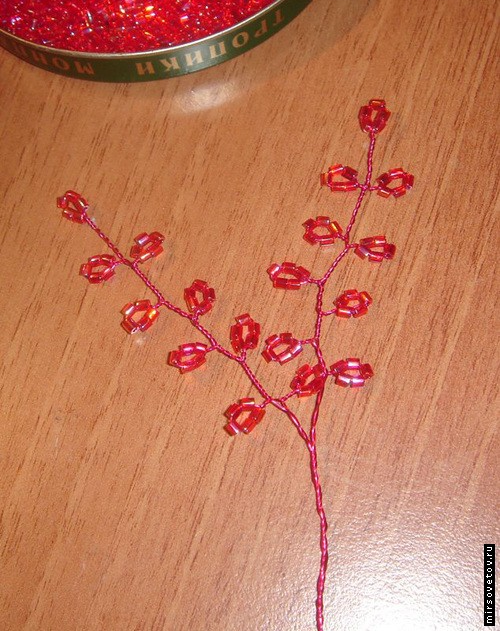 Потом собираем уже около твердой основы полученные пучки.  Готовый ствол обматываем нитками или гофрированной бумагой.
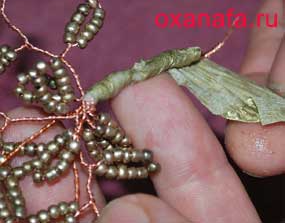 И наконец вешаем на нашу яблоню – яблоки.
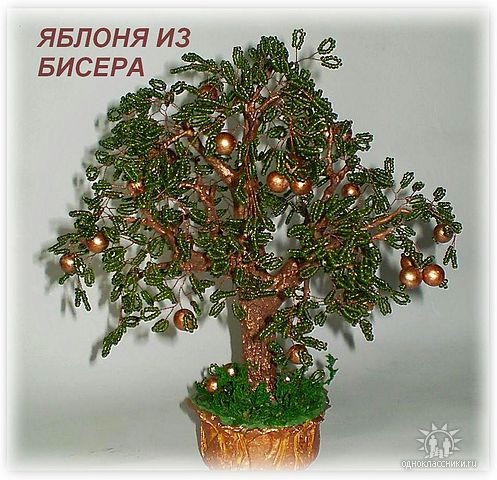